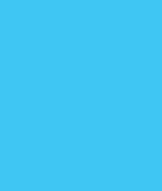 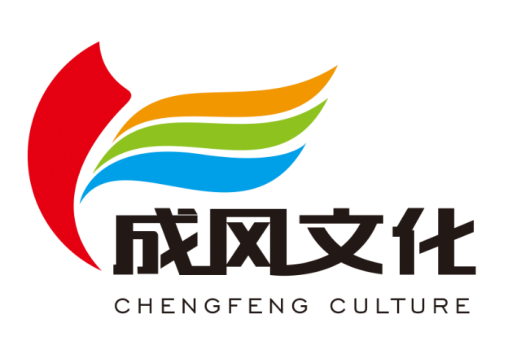 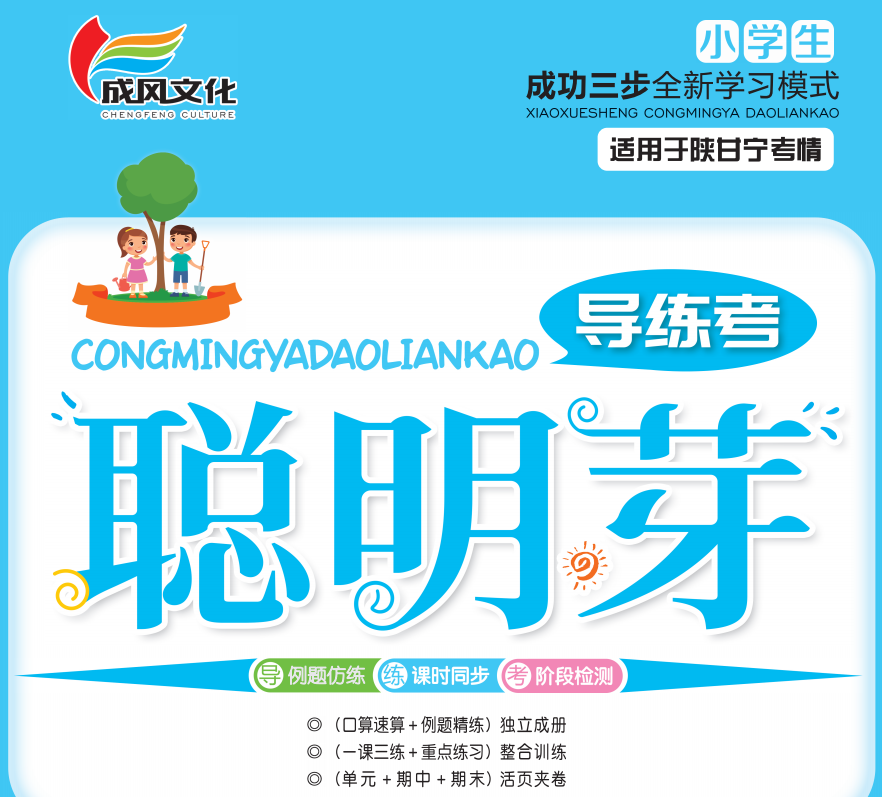 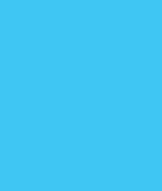 2除数是一位数的除法
第4课时三位数除以一位数(商是三位数)
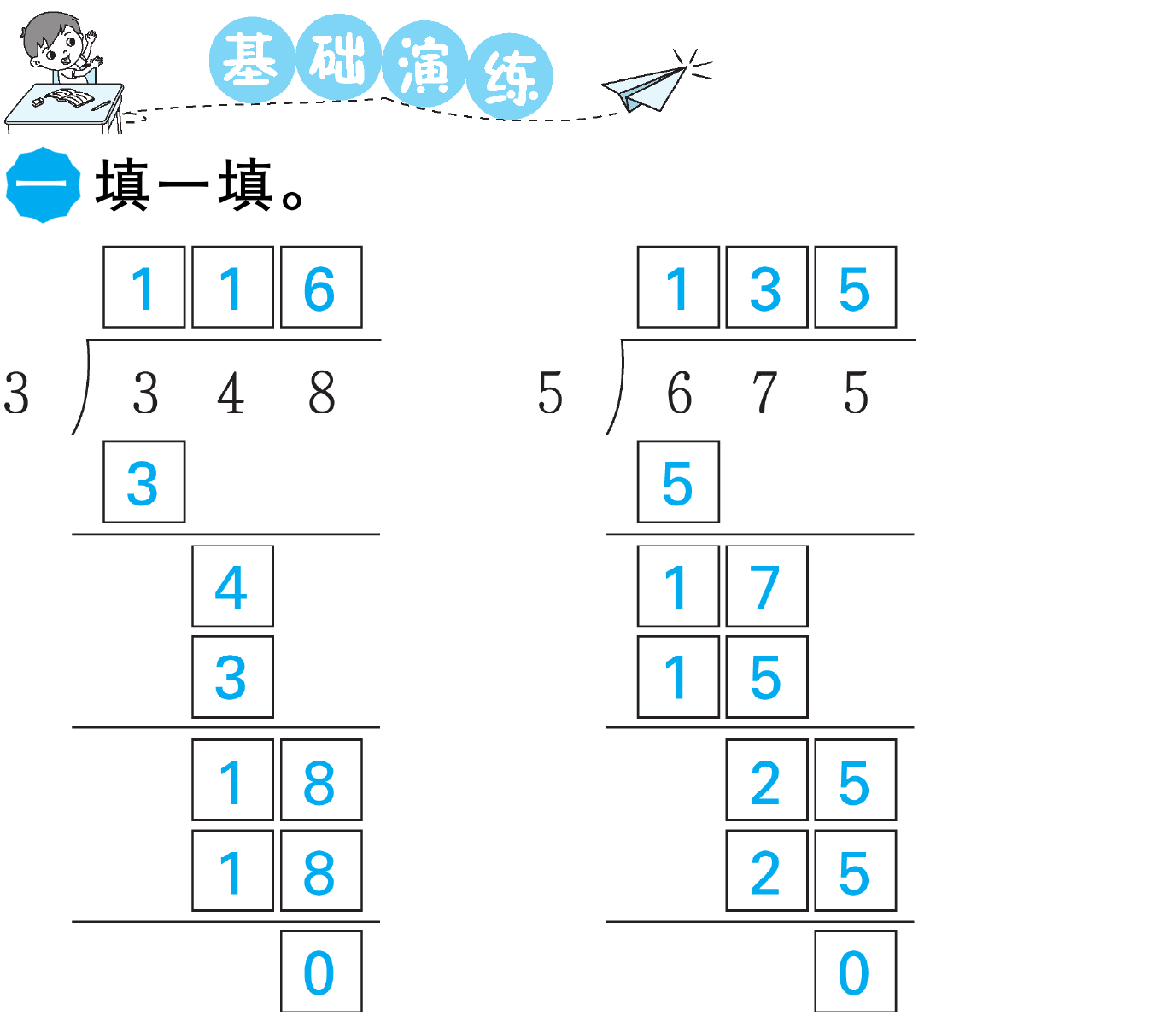 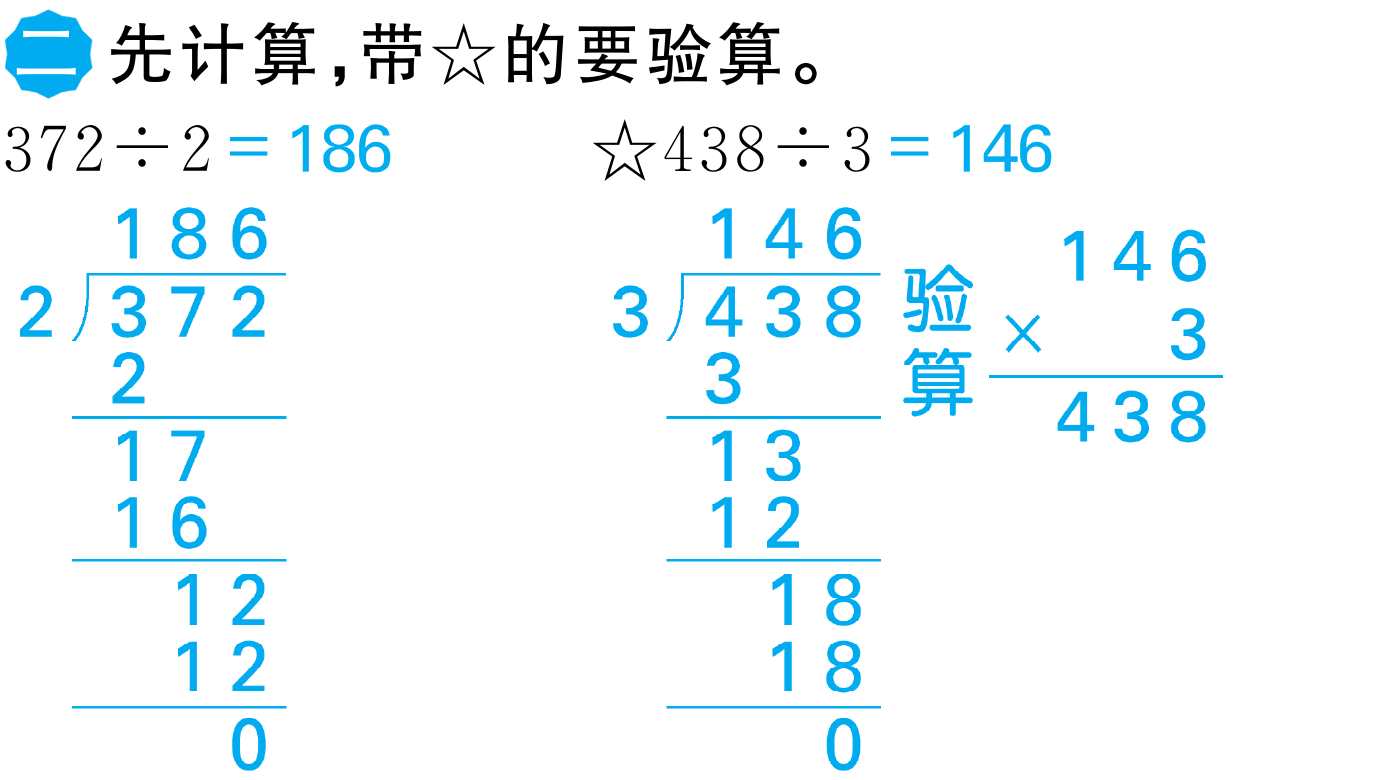 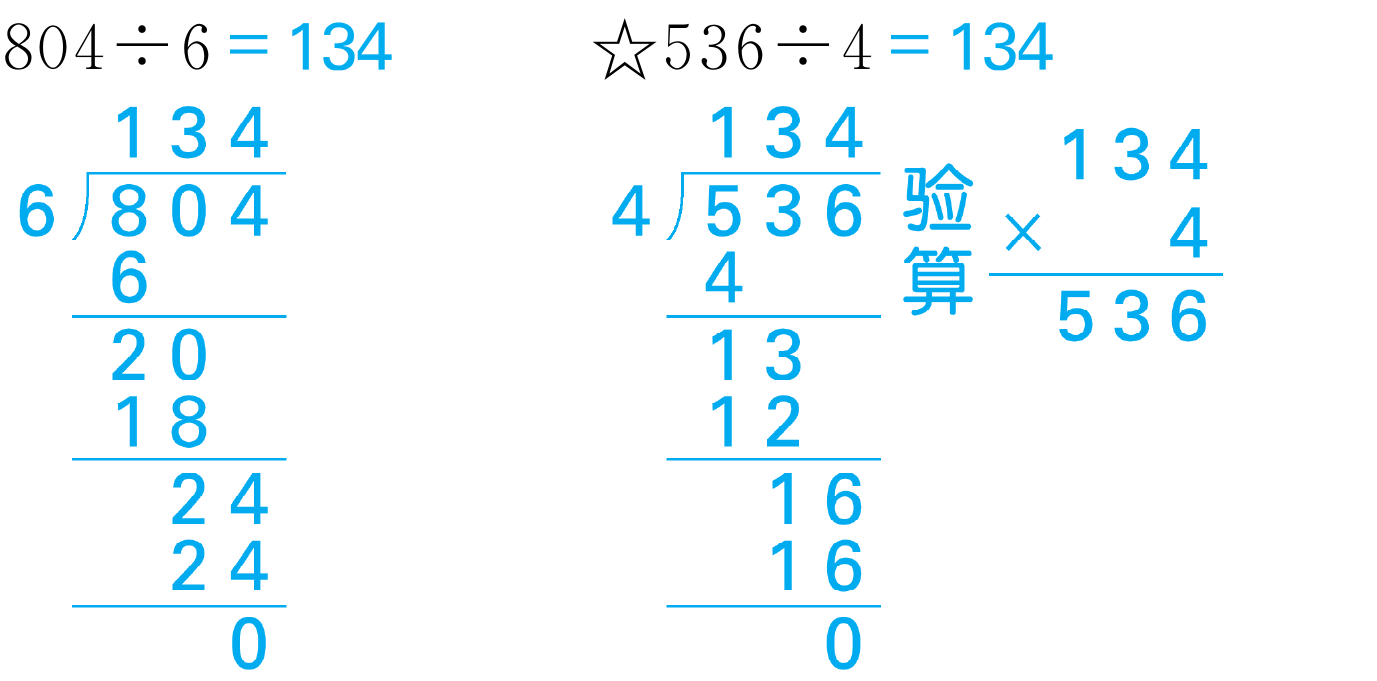 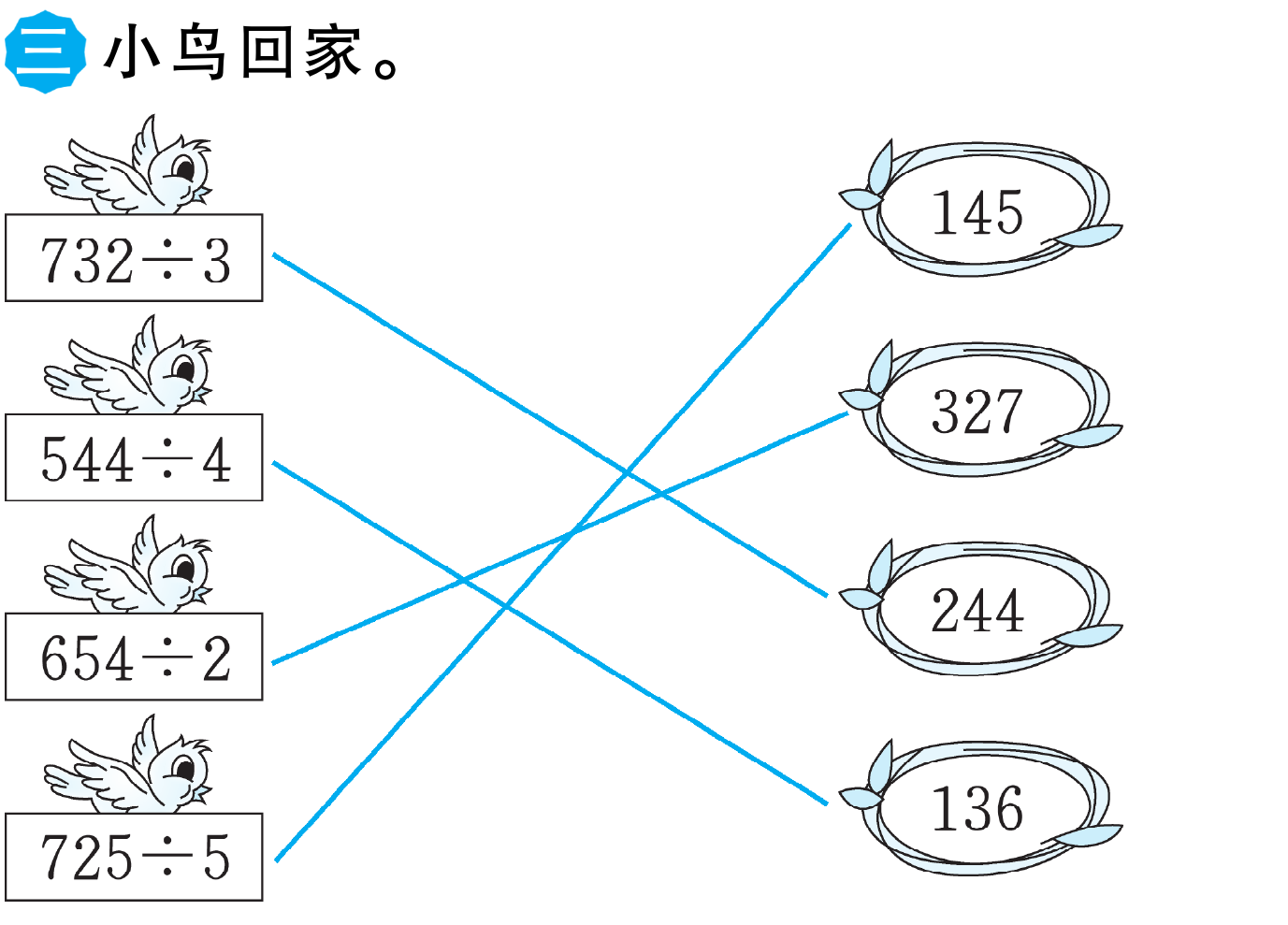 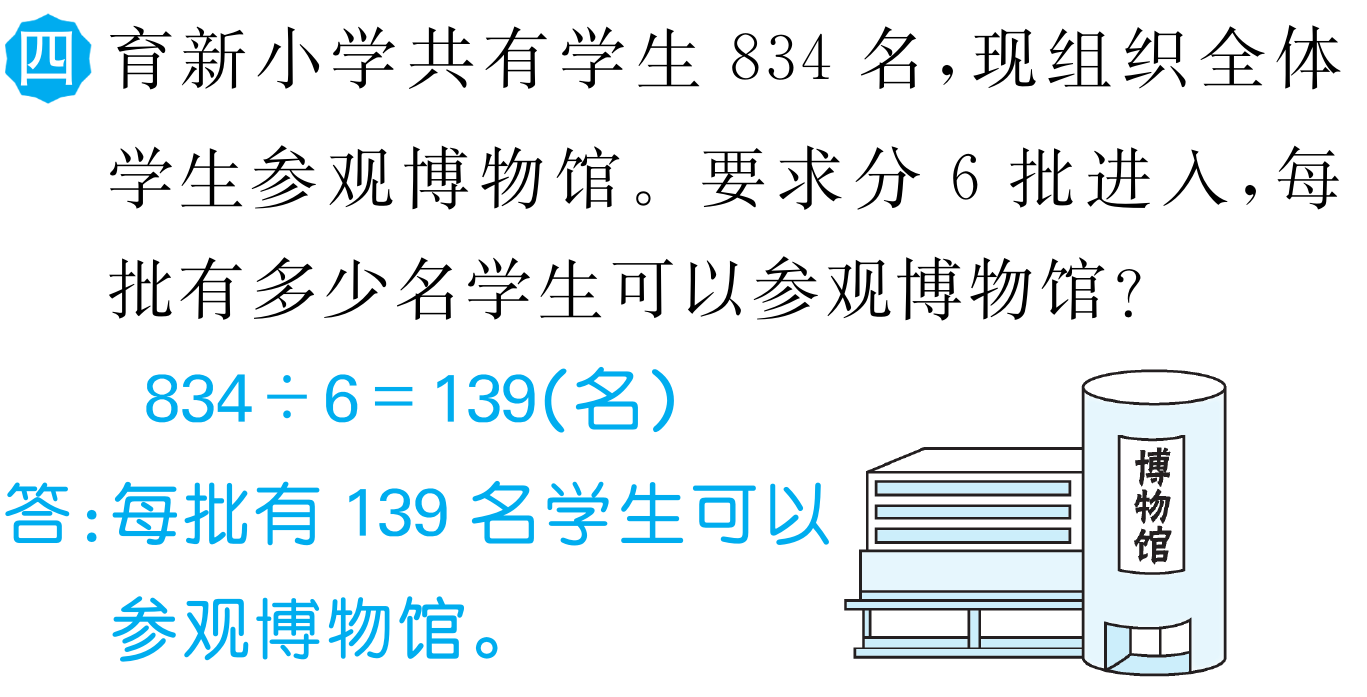 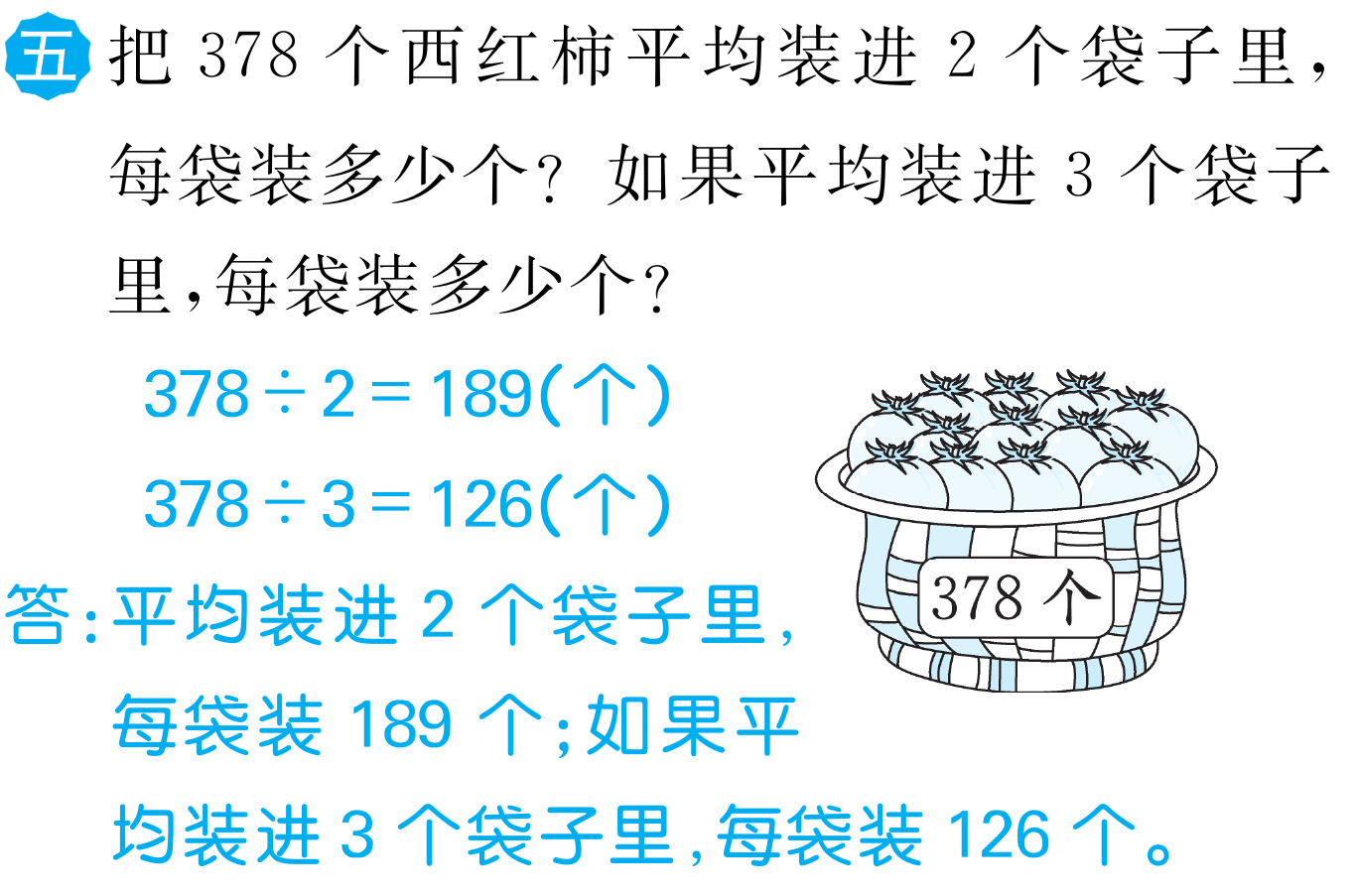 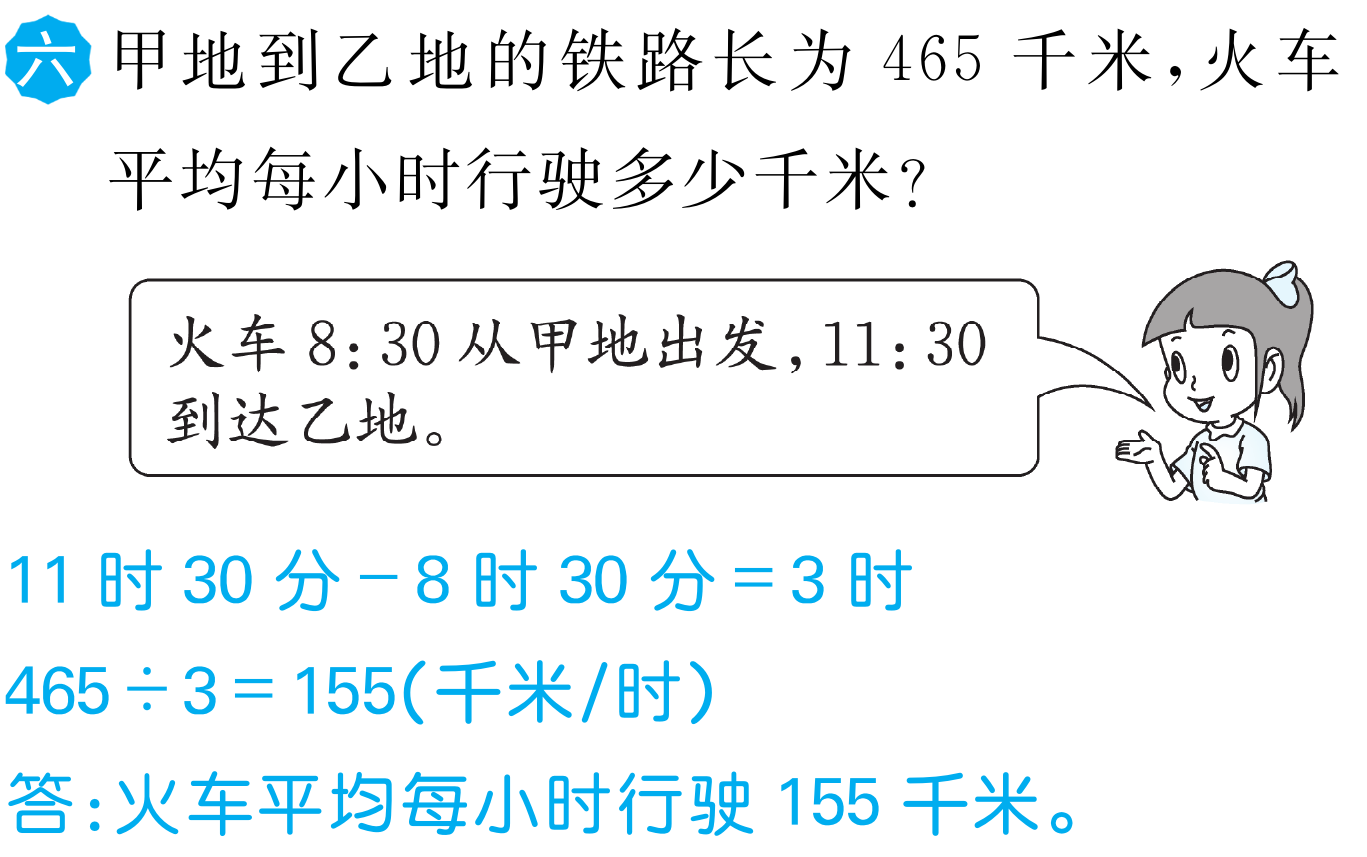 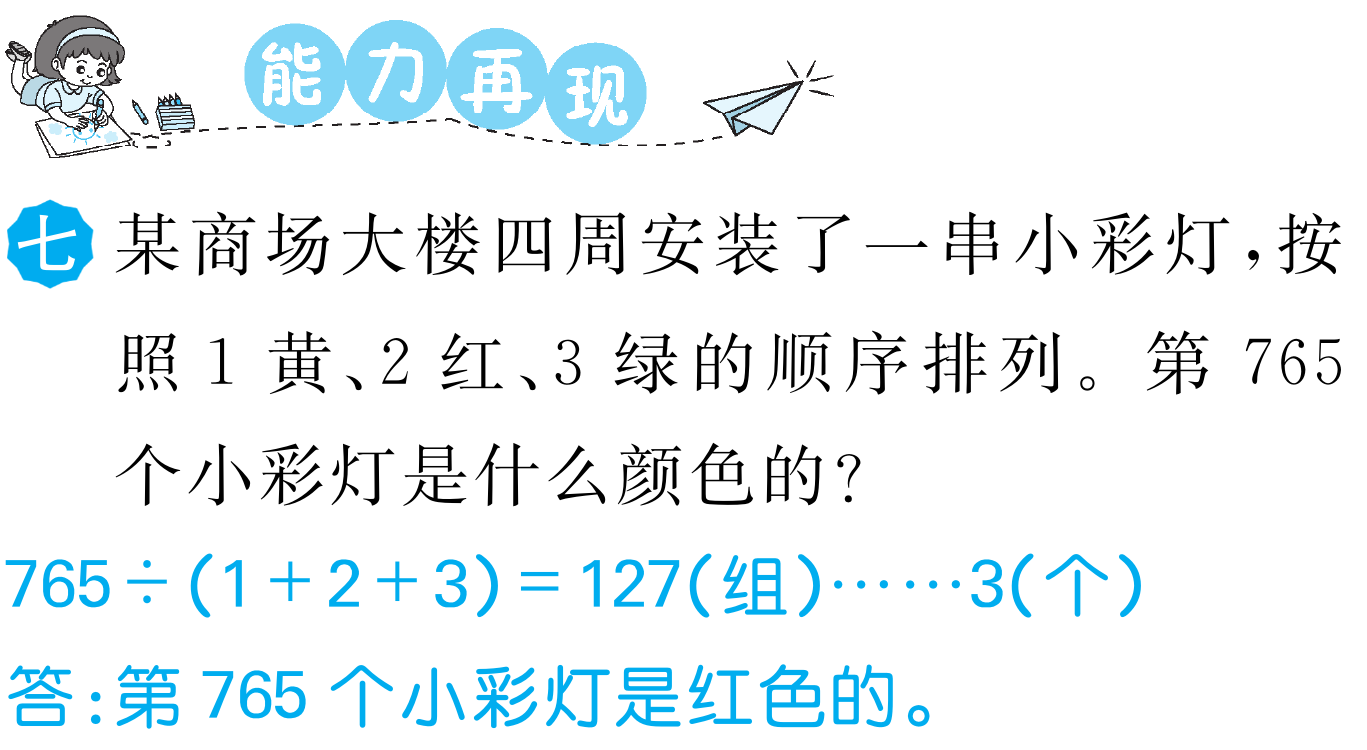 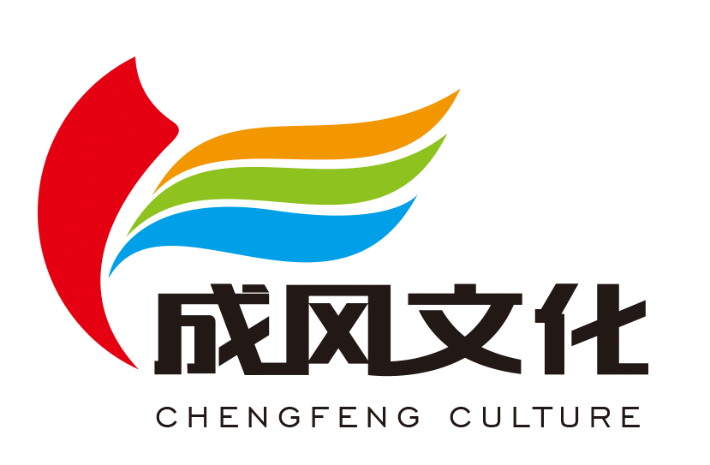 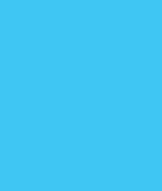 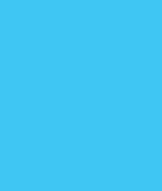 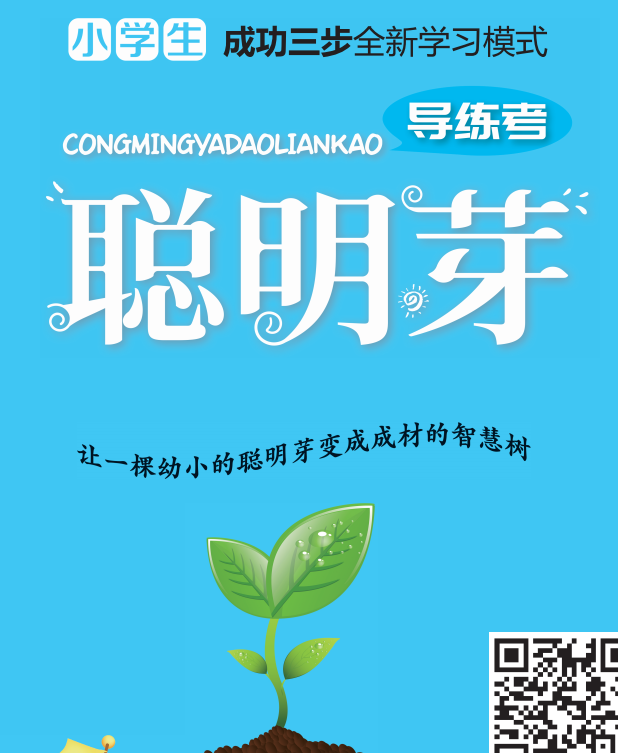 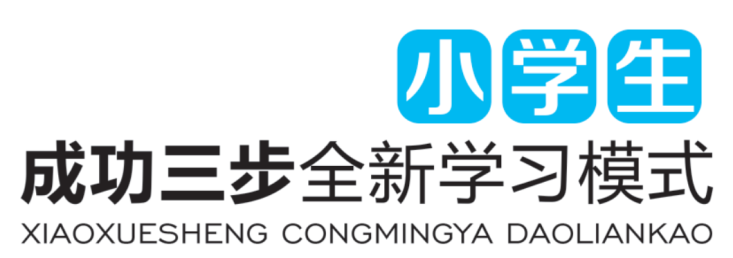 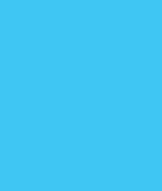 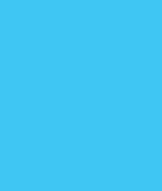